Women, Music, Culture Chapter 13
Large-Scale Works andExperimental VoicesThe 20th Century and Beyond
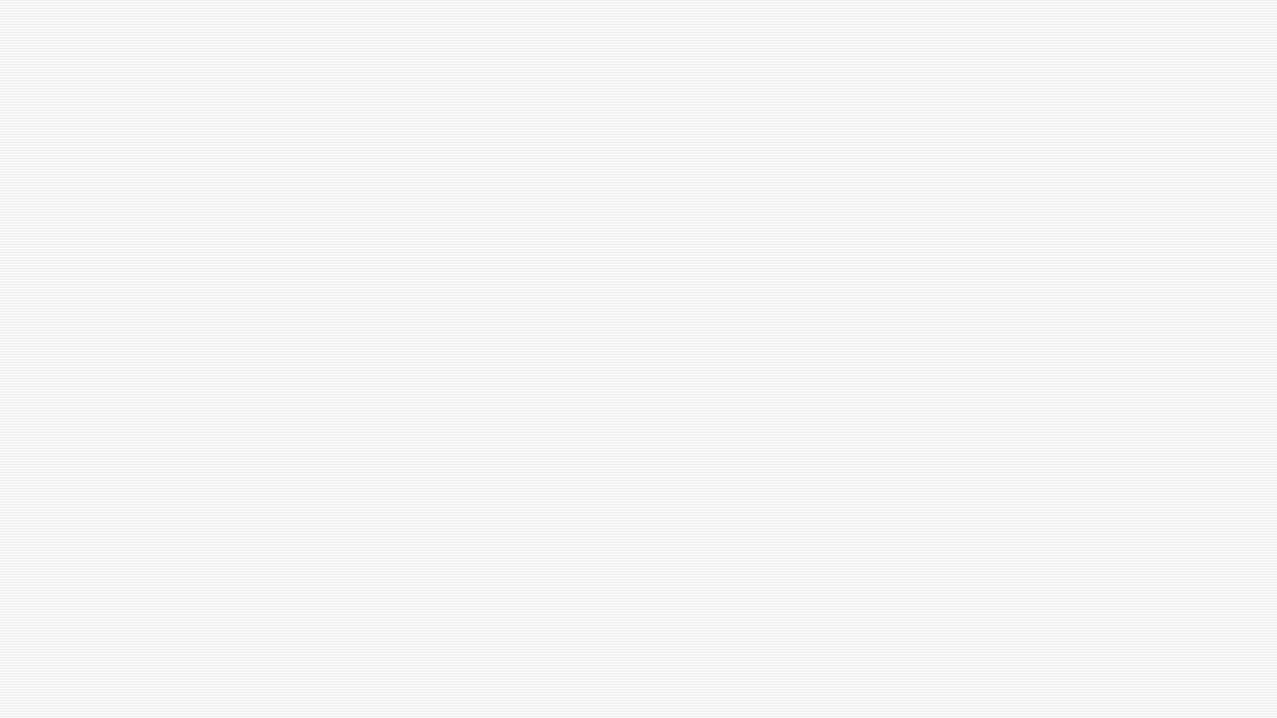 Chapter Focus
Access to education resulted in an explosion of compositional activity for women.
Music theory and orchestration coursework allowed women to explore large-scale and experimental works
Despite access to education, full integration of women in the field was slow.
Still, the 20th century marks the beginning of the most productive compositional period for women in music history.
The composers highlighted in this chapter are representatives of a vast field of women who compose. In no other portion of the text will so many worthy composers be left unmentioned.
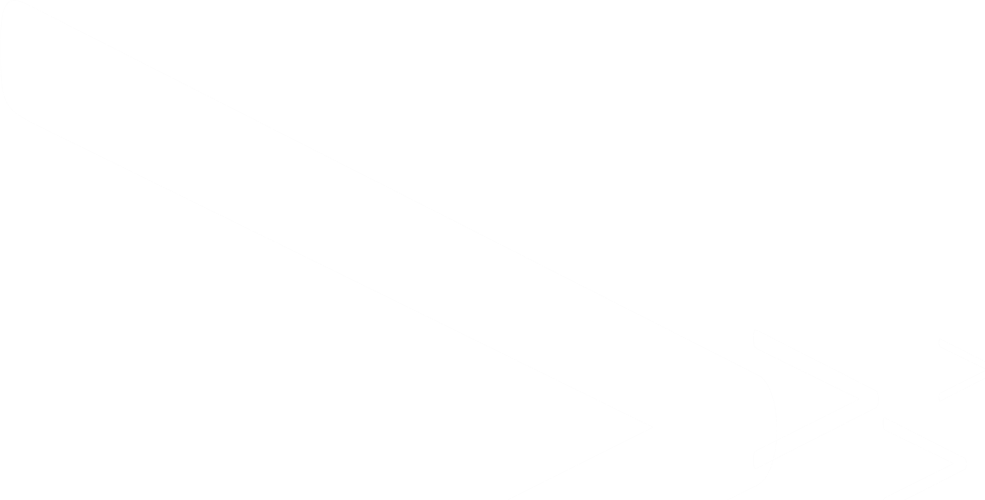 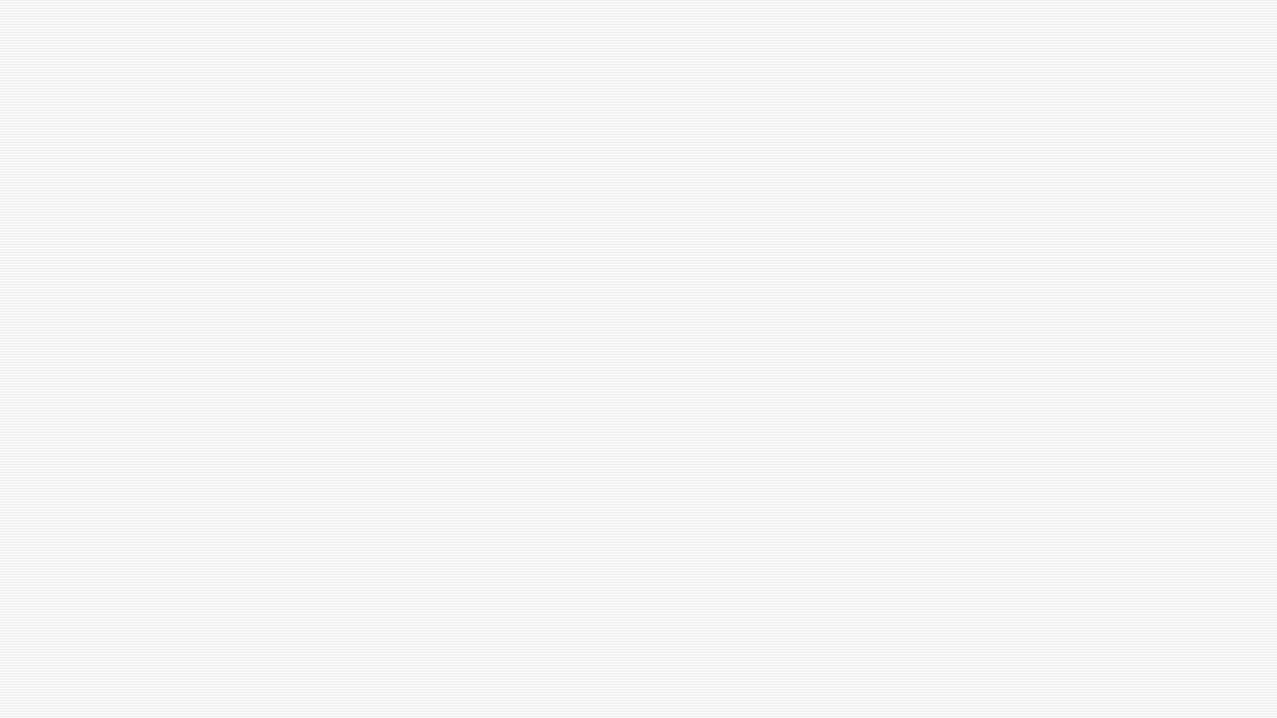 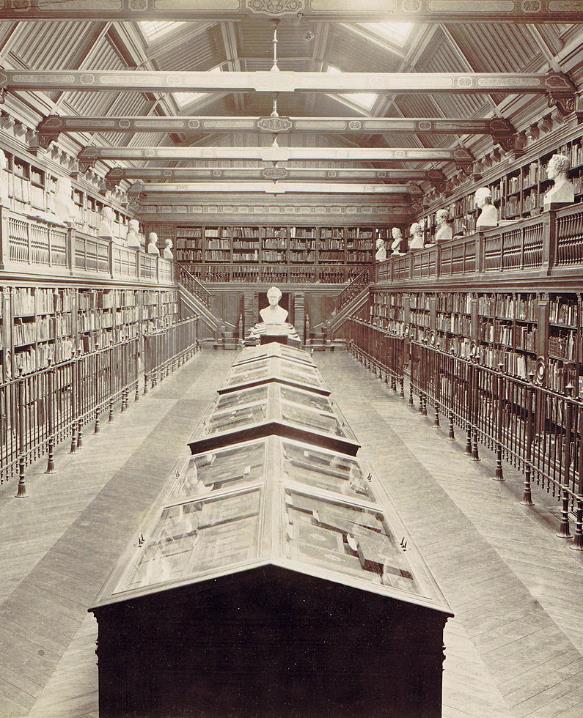 By the 1870s, some European conservatories opened their doors to women, resulting in an enormous increase in the number of women who composed art music.At left, the library of the French Conservatory, 1895
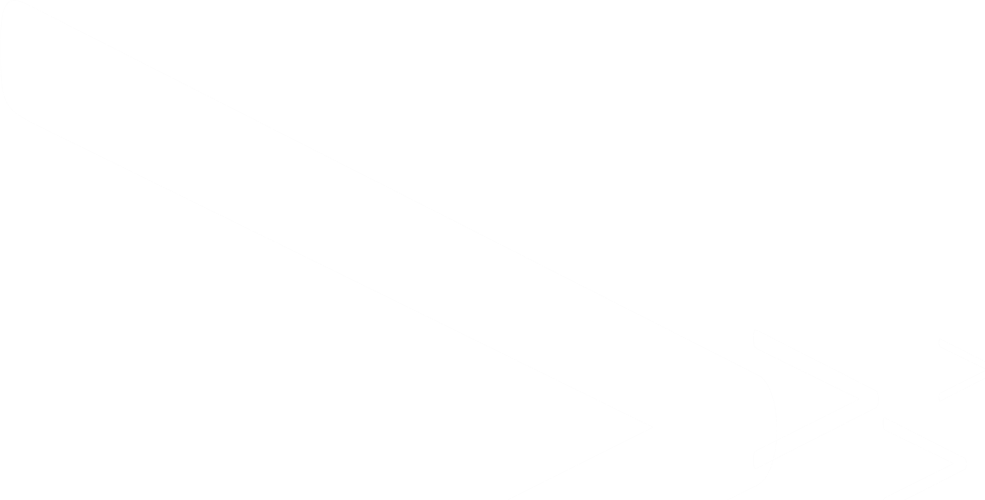 Still Roadblocks
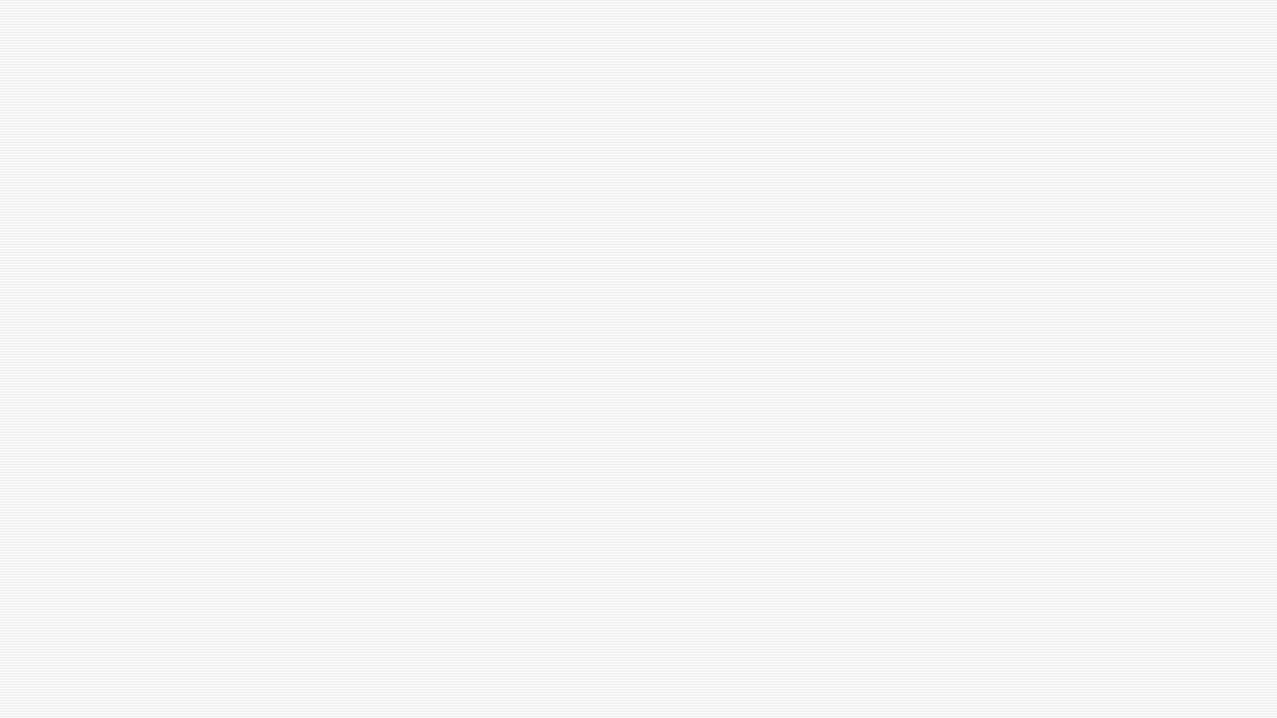 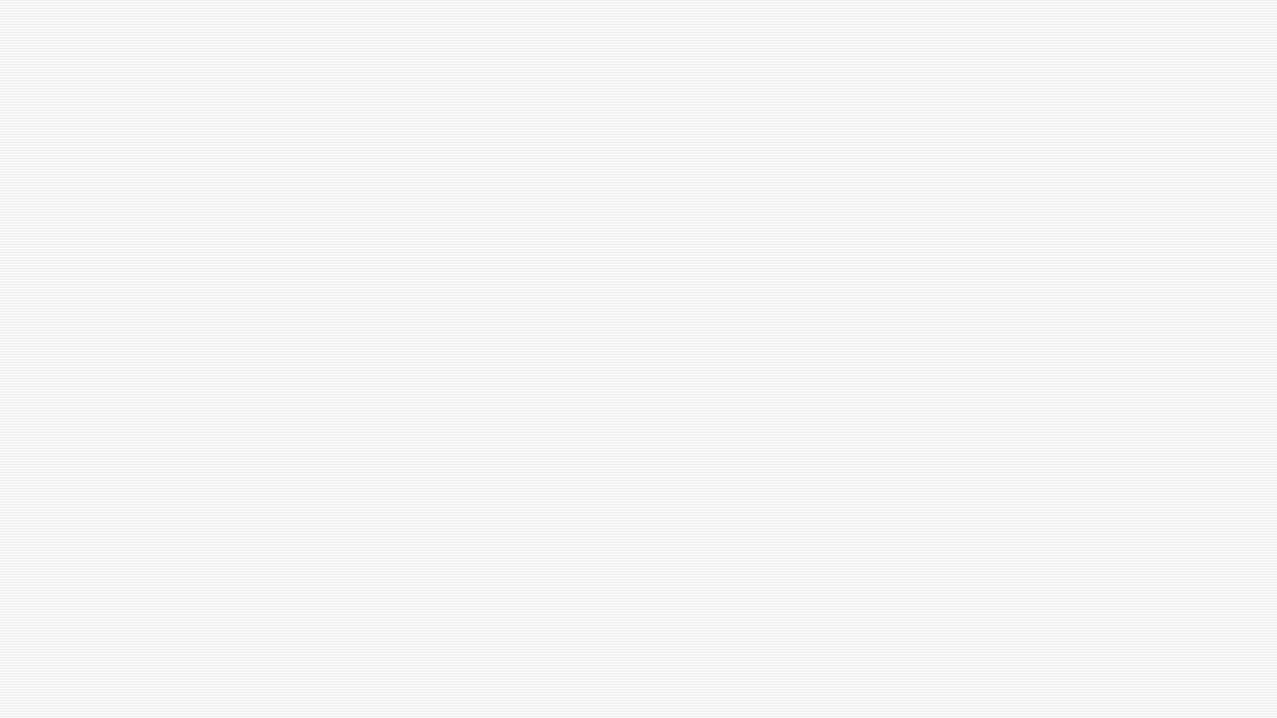 Despite these obstacles, women achieved success.
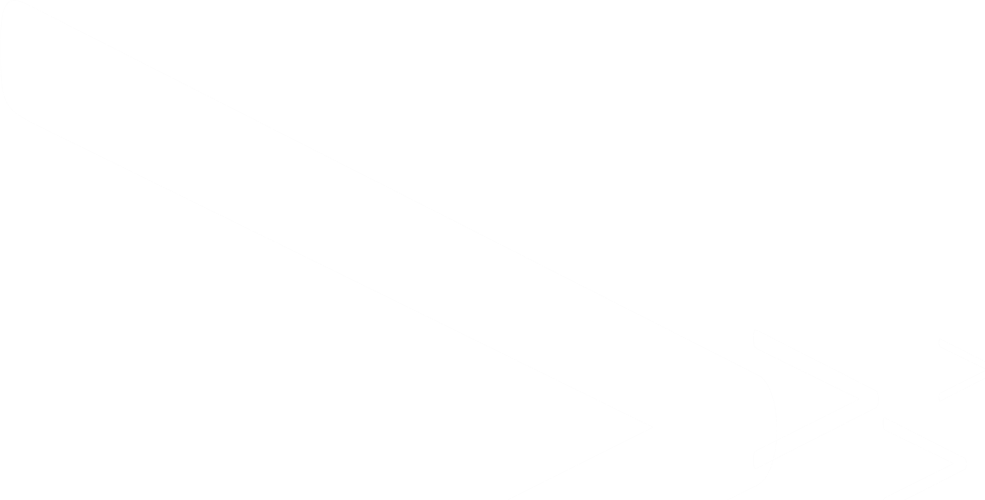 z
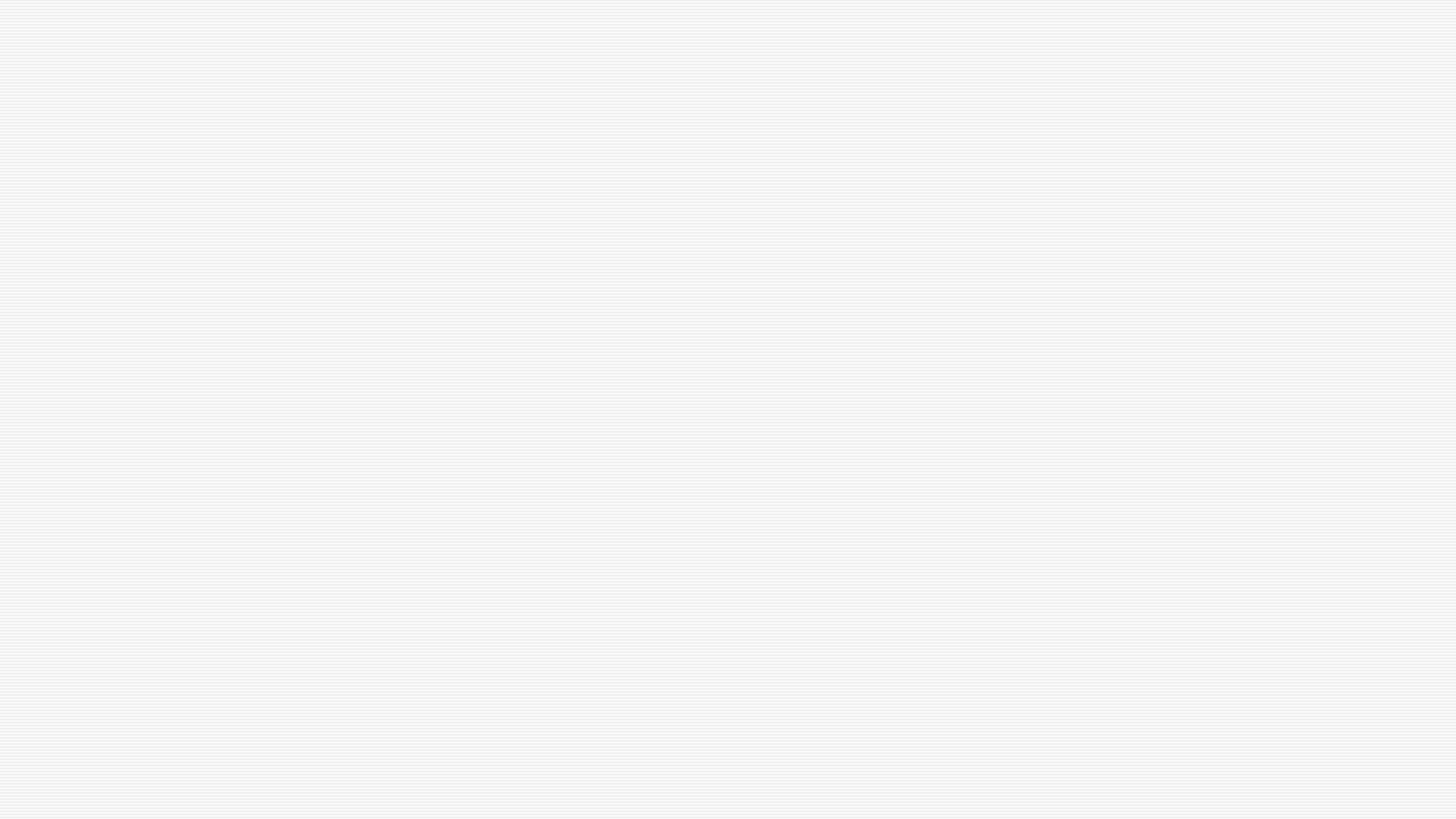 Amy Beach (1867-1944): The Symphony at the Turn of the Century
As intellectually gifted as she was musically talented, Beach taught herself orchestration by reading textbooks and studying scores after being denied access to formal compositional study in the United States 
Photo courtesy of the Library of Congress
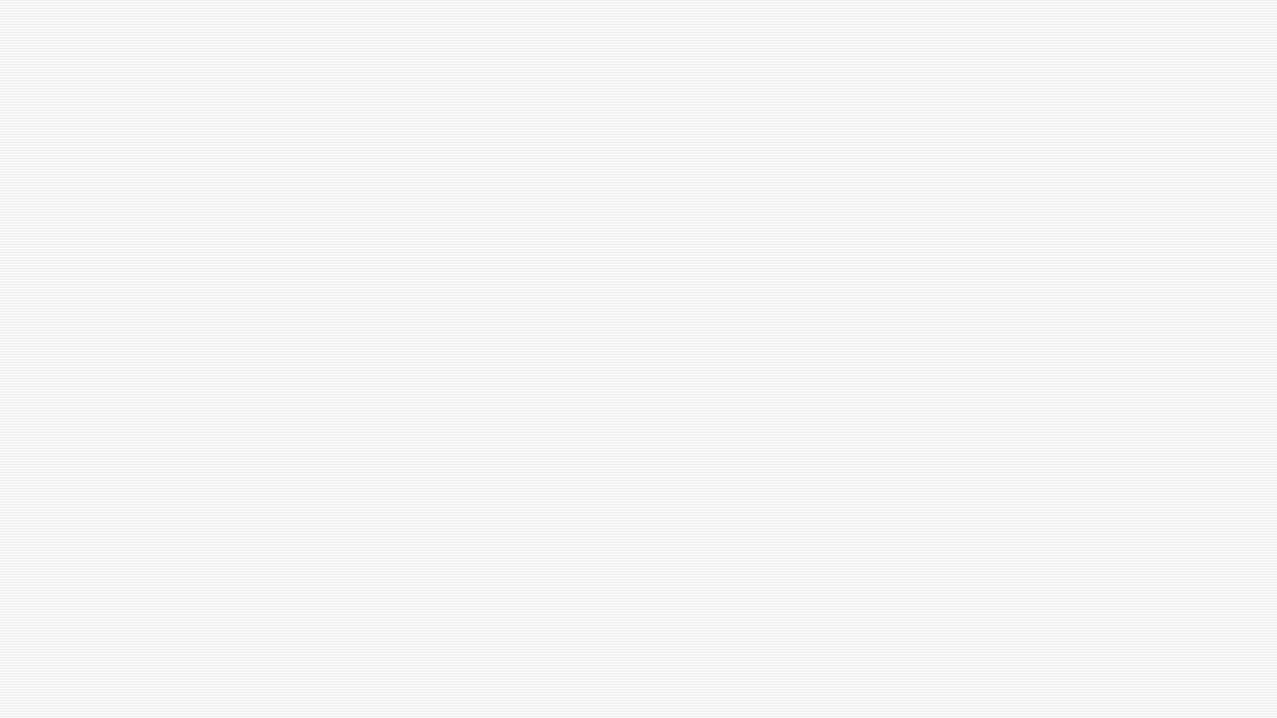 Beach is probably best known for her Symphony in E Minor, “The Gaelic”
Less documented is the fact that she embraced emerging styles and techniques throughout her career
After her husband’s death, she returned to the concert stage as a performing pianist, reviving the career she had been denied at the request of her spouse
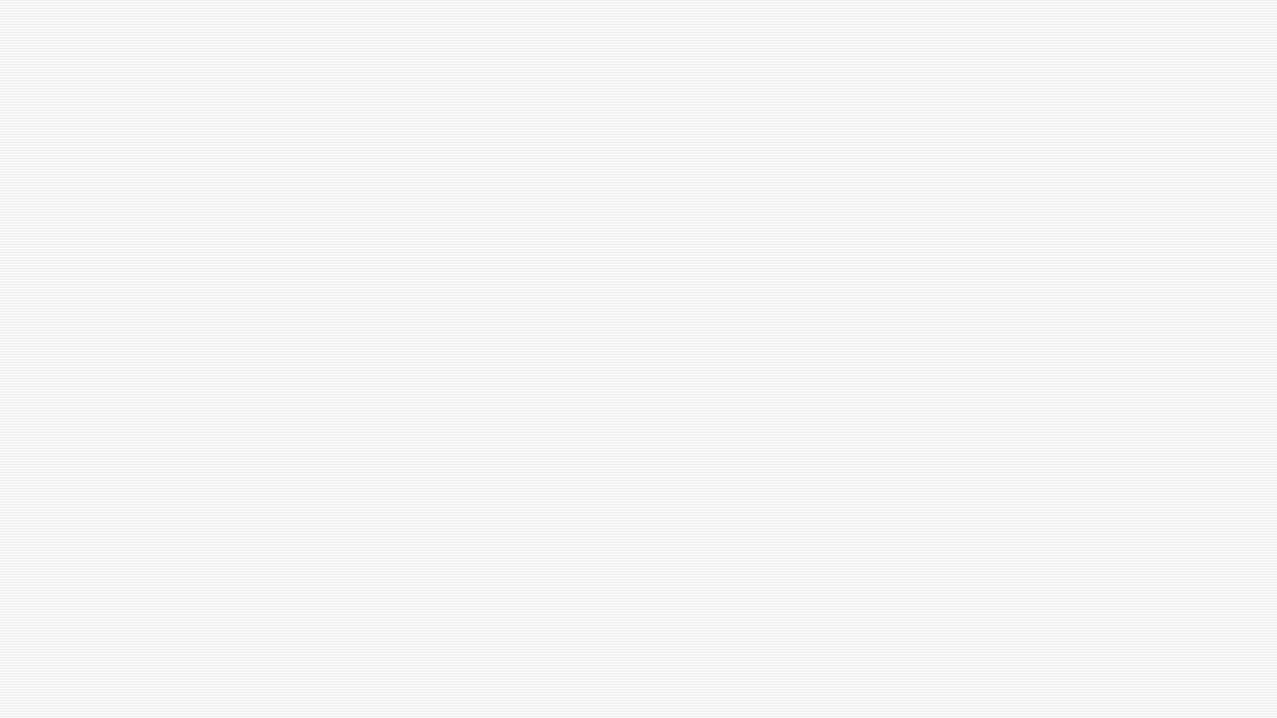 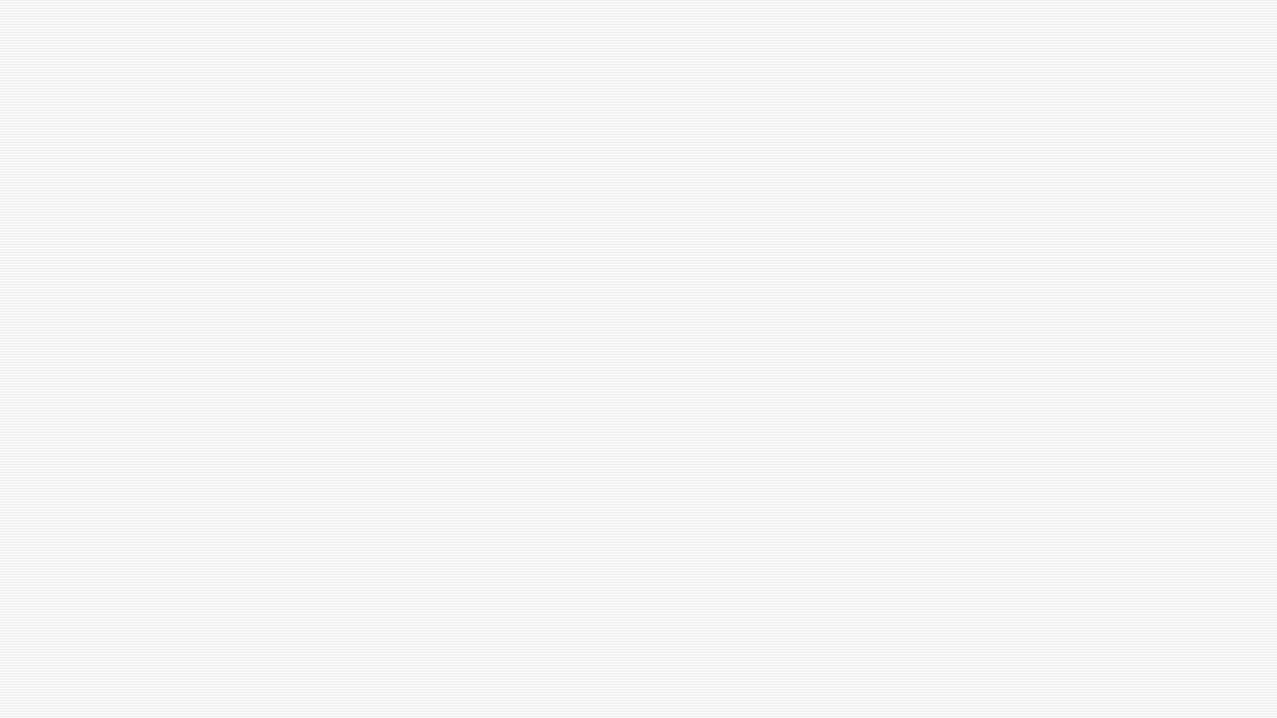 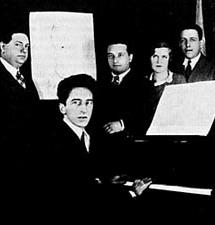 Germaine Tailleferre (1892-1983)Tailleferre was a member of Les Six, a prominent group of French composers from the early 20th century
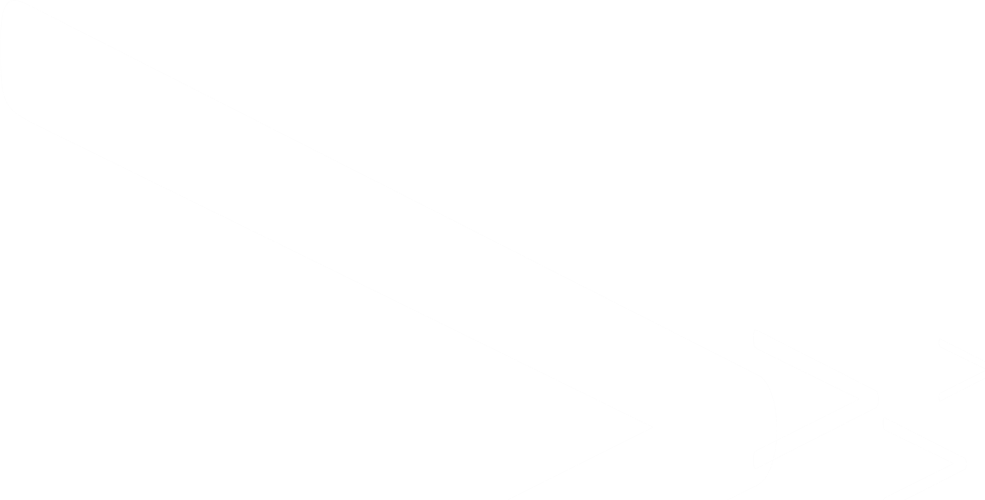 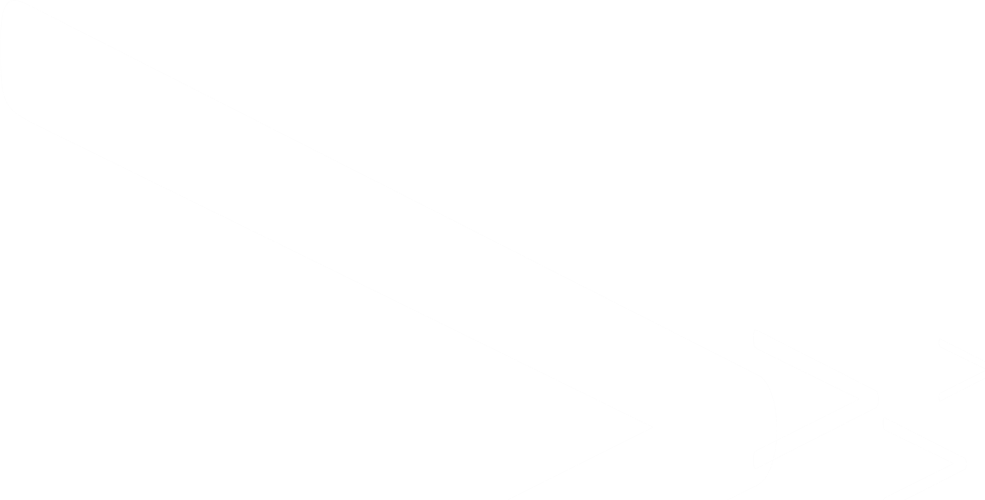 z
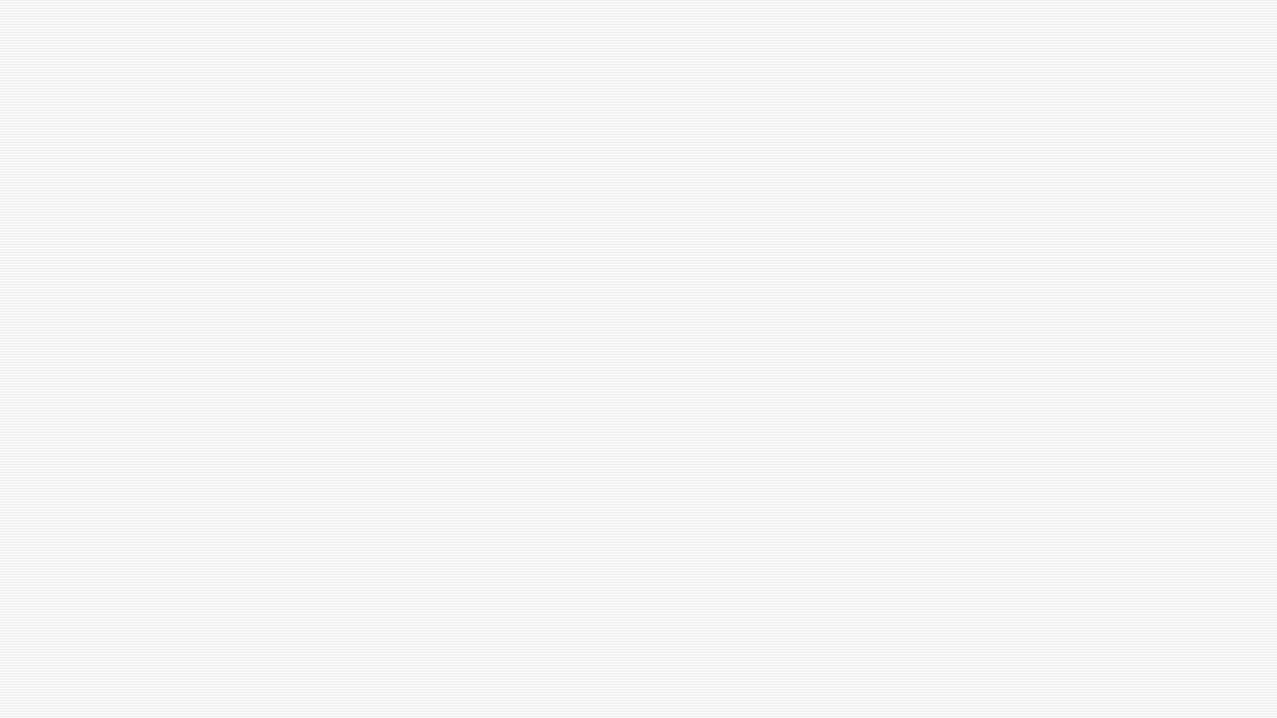 Though her father opposed her study at the French Conservatory, Tailleferre paid her way through scholarships and teaching.
She received more conservatory composition prizes than any other member of Les Six, but did not receive nearly as much historical documentation as her male peers.
Partly to blame is that Tailleferre’s best compositions were large-scale works, many of which were not recorded until the turn of the 21st century.
Accessing performing forces for large-scale works remained a significant obstacle for women composers in the early 20th century
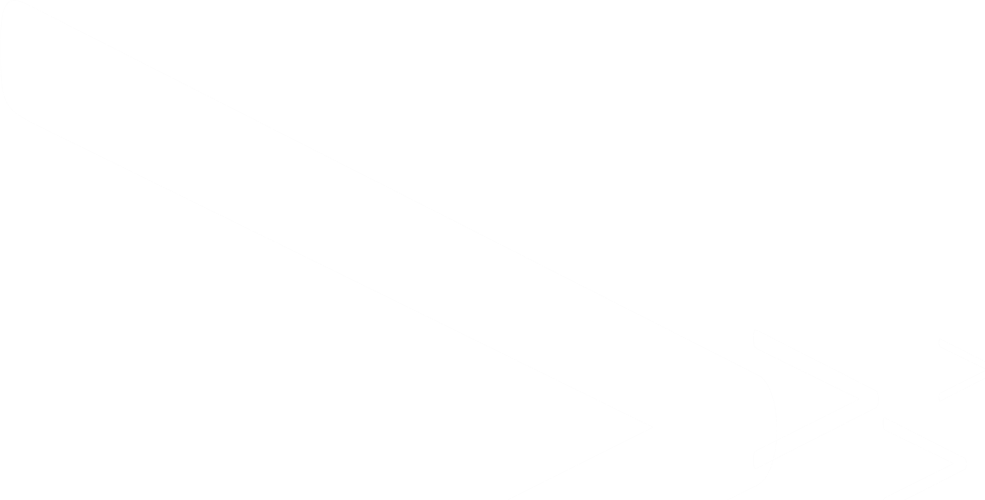 Florence Price (1887-1953)
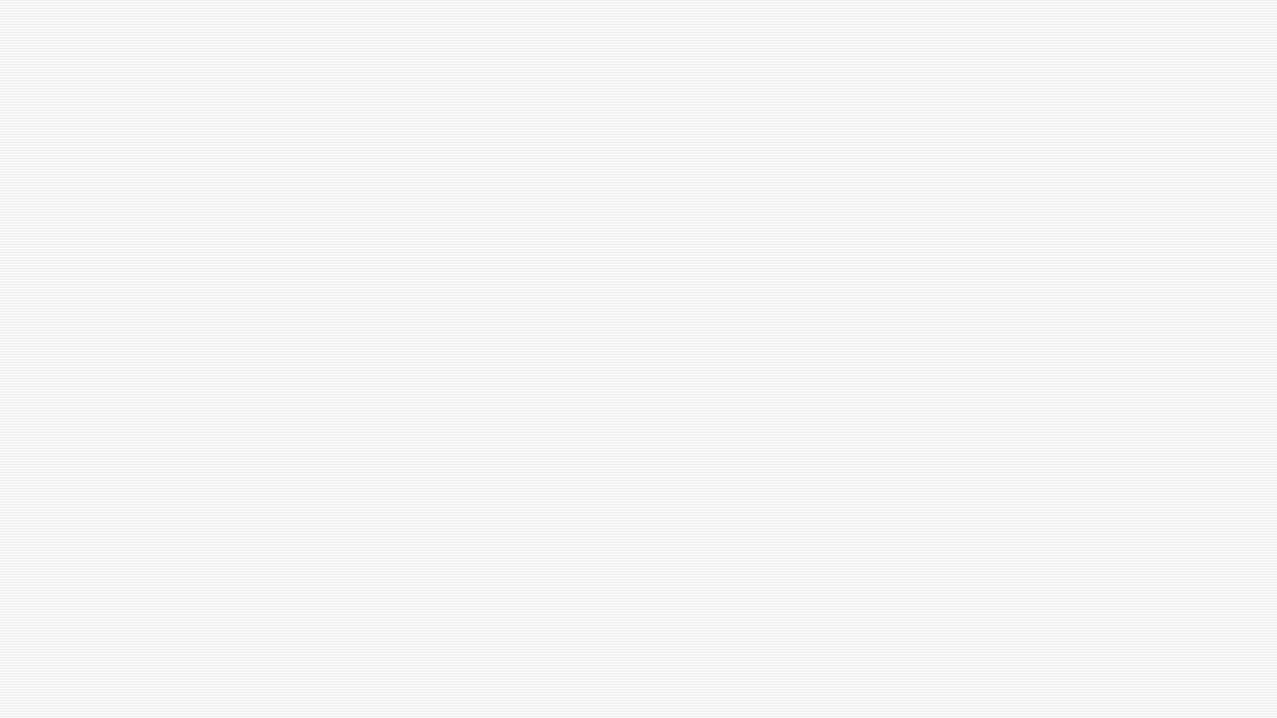 Until very recently, however, Price’s work has been under-reported in academic materials
This is in part due to stereotypes about genres and styles that have been associated with Black musicians
Many people assume that Black musicians are experts in jazz and blues, for example, but do not associate Black musicians with European art music
An example: Price noted that a publisher attempted to edit one of her art music compositions to make it more “jazzy”
In truth, Price used vernacular music as a source to infuse into European art music genres
Ellen Taaffe Zwilich (b. 1939)
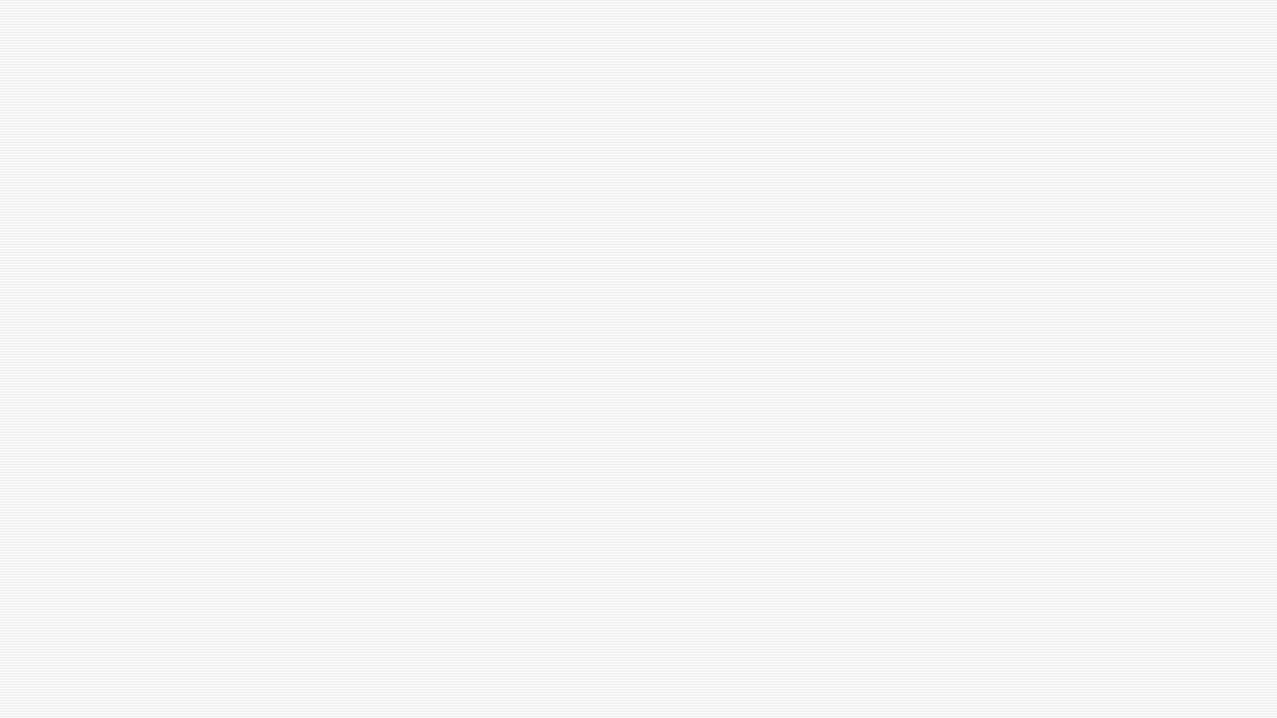 Chen Yi (b. 1953)
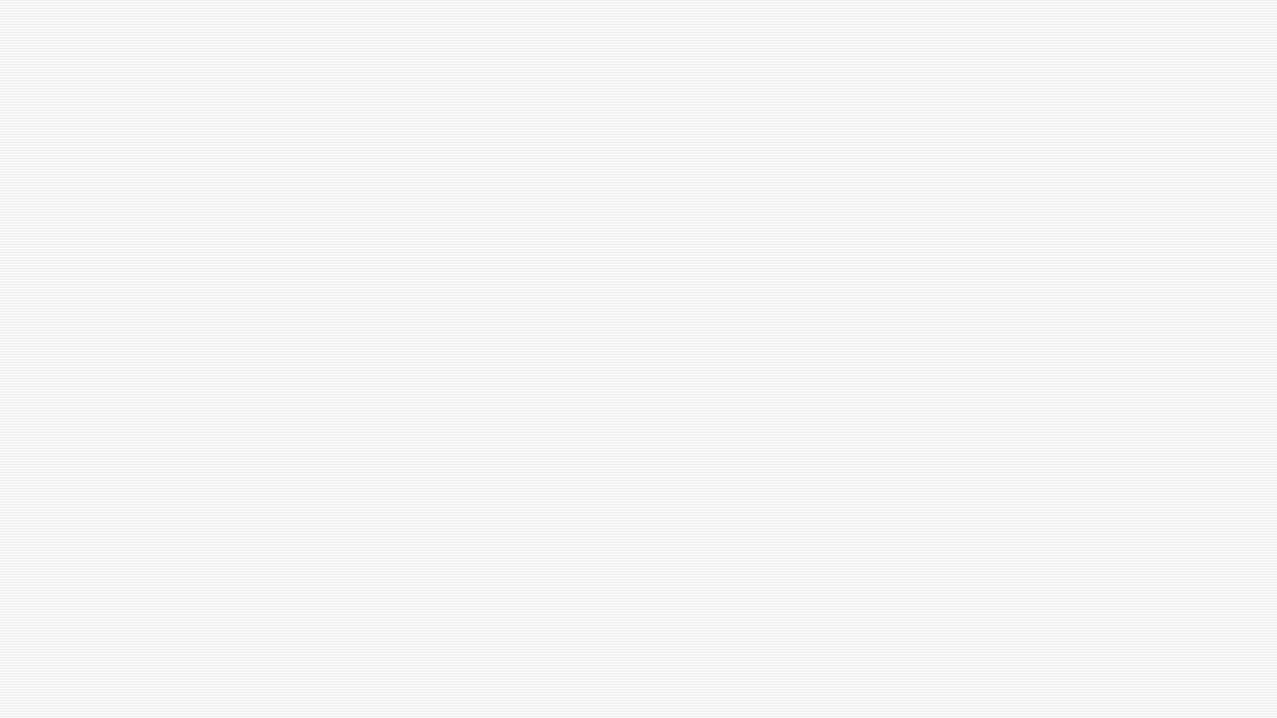 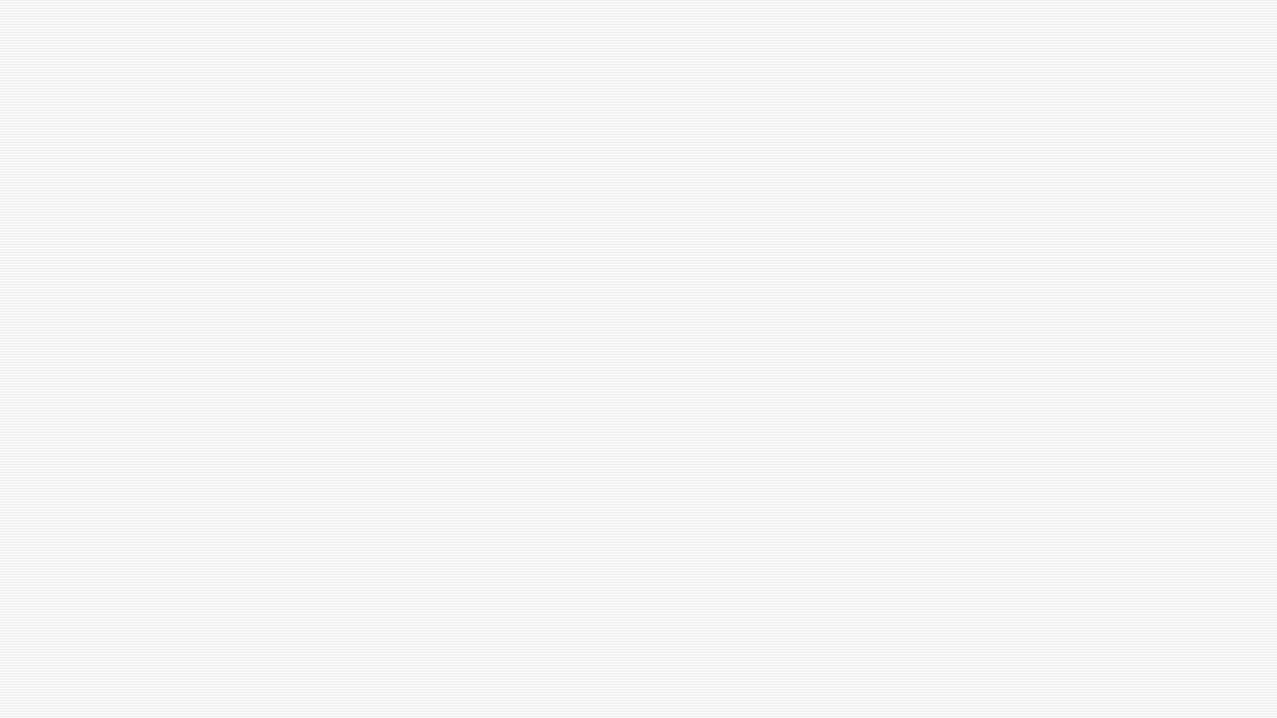 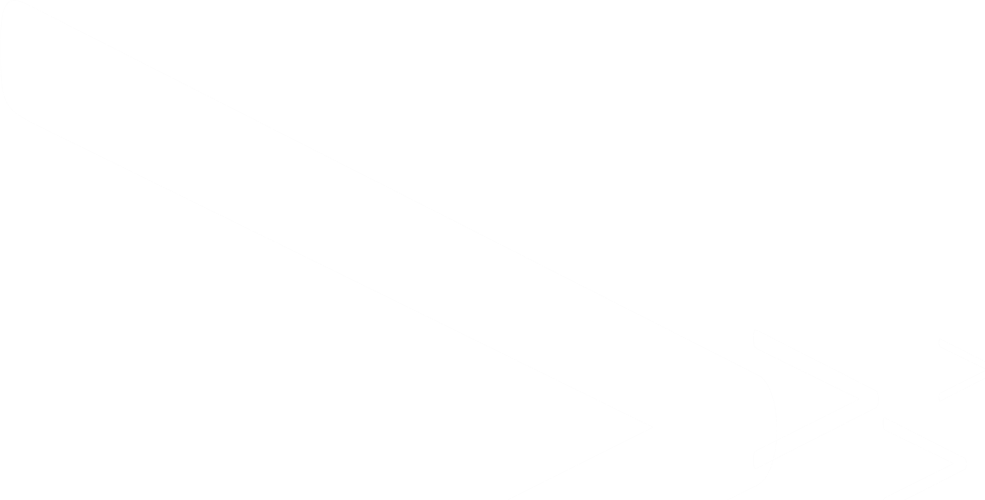 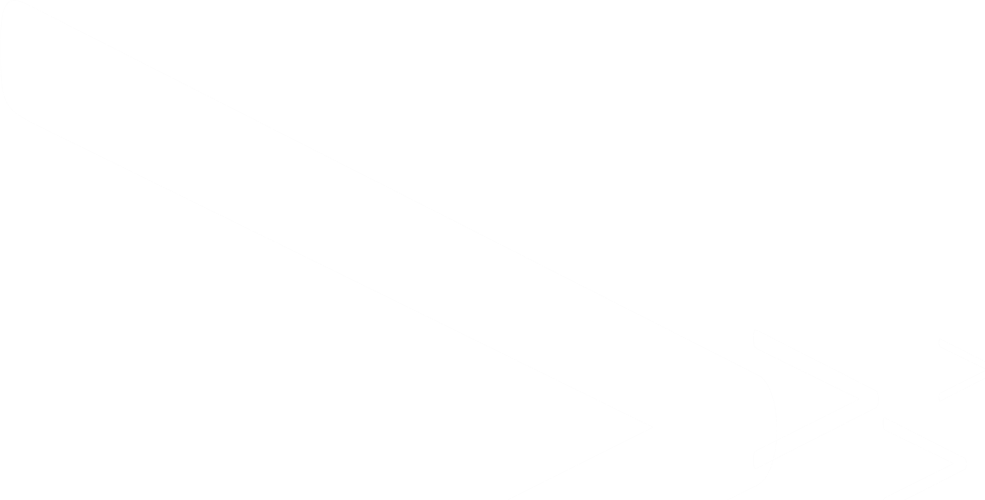 Contemporary Chamber Music and Experimental Voices
z
Experimental Music
Defining “Experimental”
A term associated with music that explores new and unusual sounds and/or compositional techniques
The Art Song Revisited: “Rat Riddles”Ruth Crawford Seeger (1901-1953)
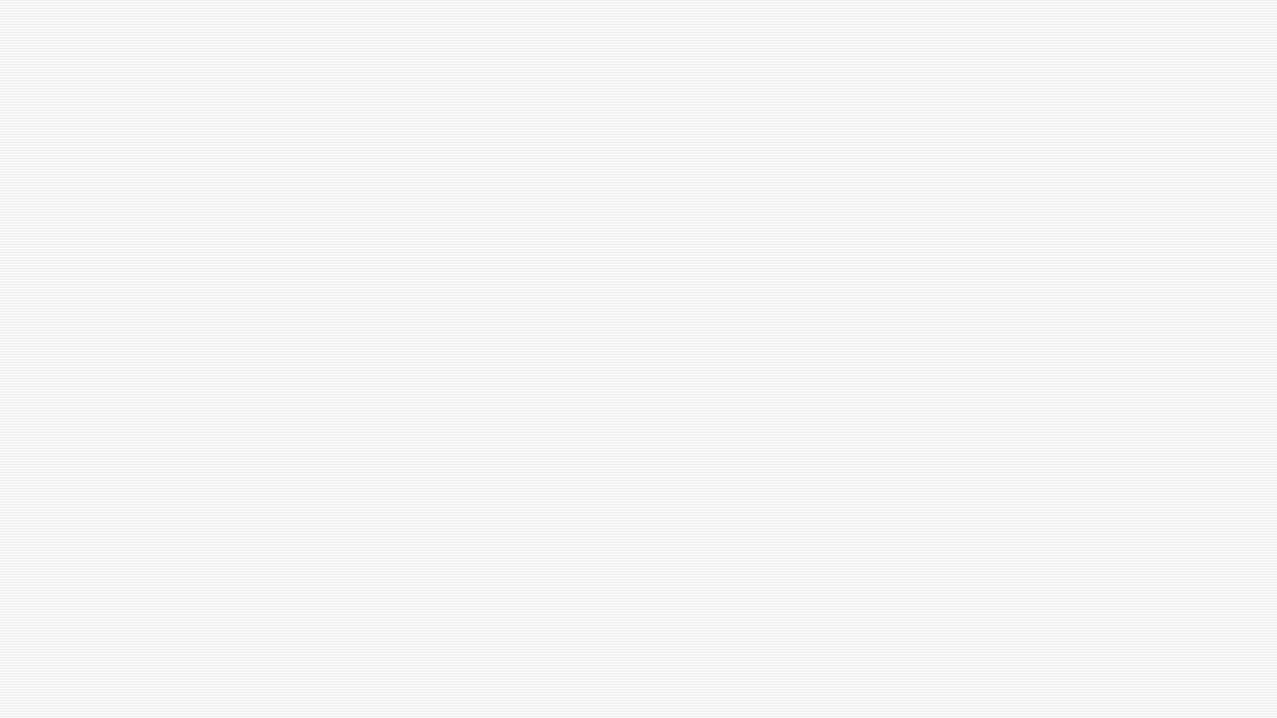 Proponent of New Music: Joan Tower (b. 1938)
Tower is a widely recognized composer of the 20th century and is also a leader among proponents of “new music.”
New, or contemporary  music, abandons old forms, styles, or genres in favor of emerging styles.
Tower not only composed such works, but also founded the internationally-acclaimed Da Capo Chamber Players, a group known for promoting contemporary works.
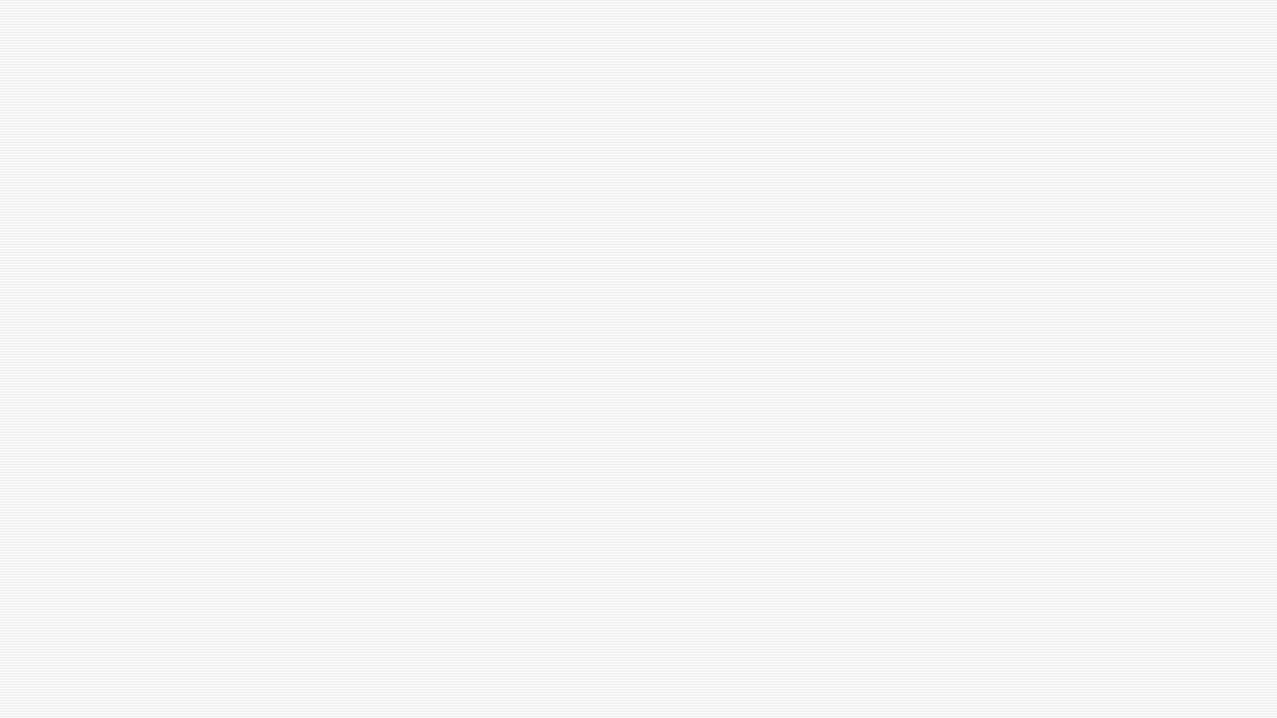 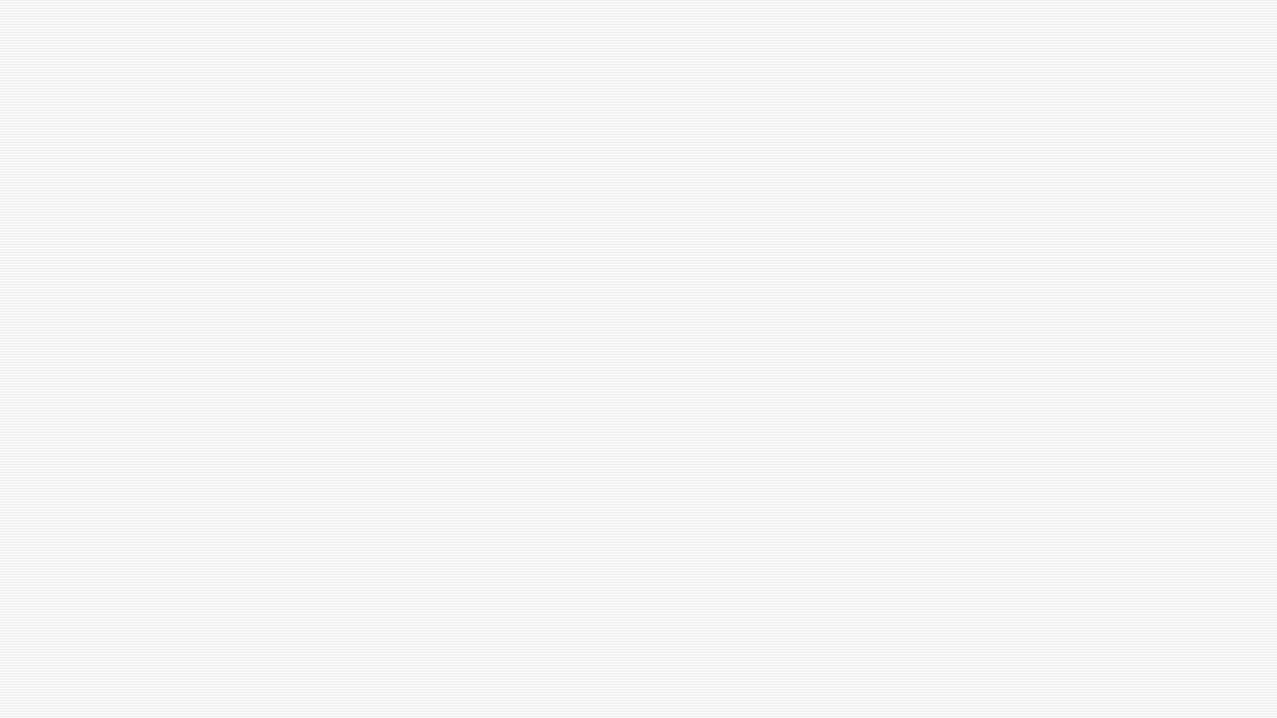 Tower’s series of “Fanfares for the Uncommon Woman” are considered by some to be a feminist response to Aaron Copland’s “Fanfare for the Common Man”
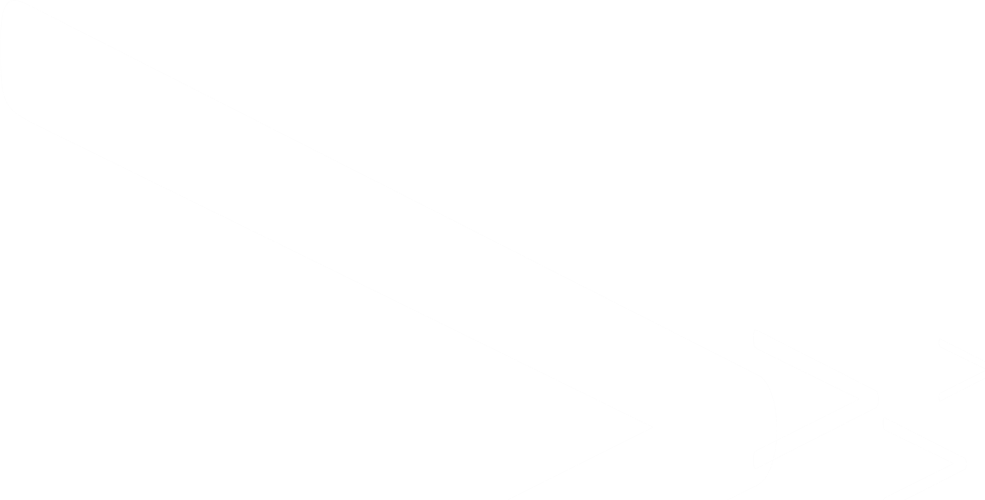 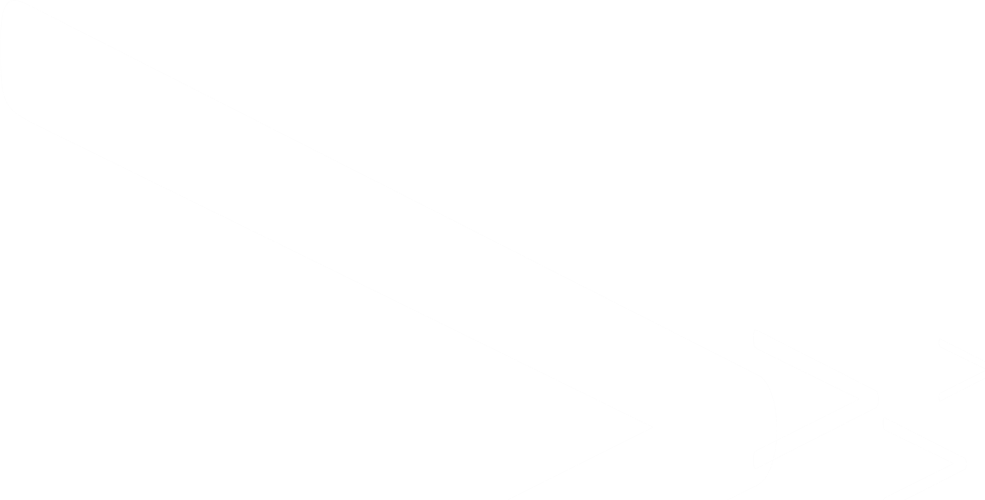 z
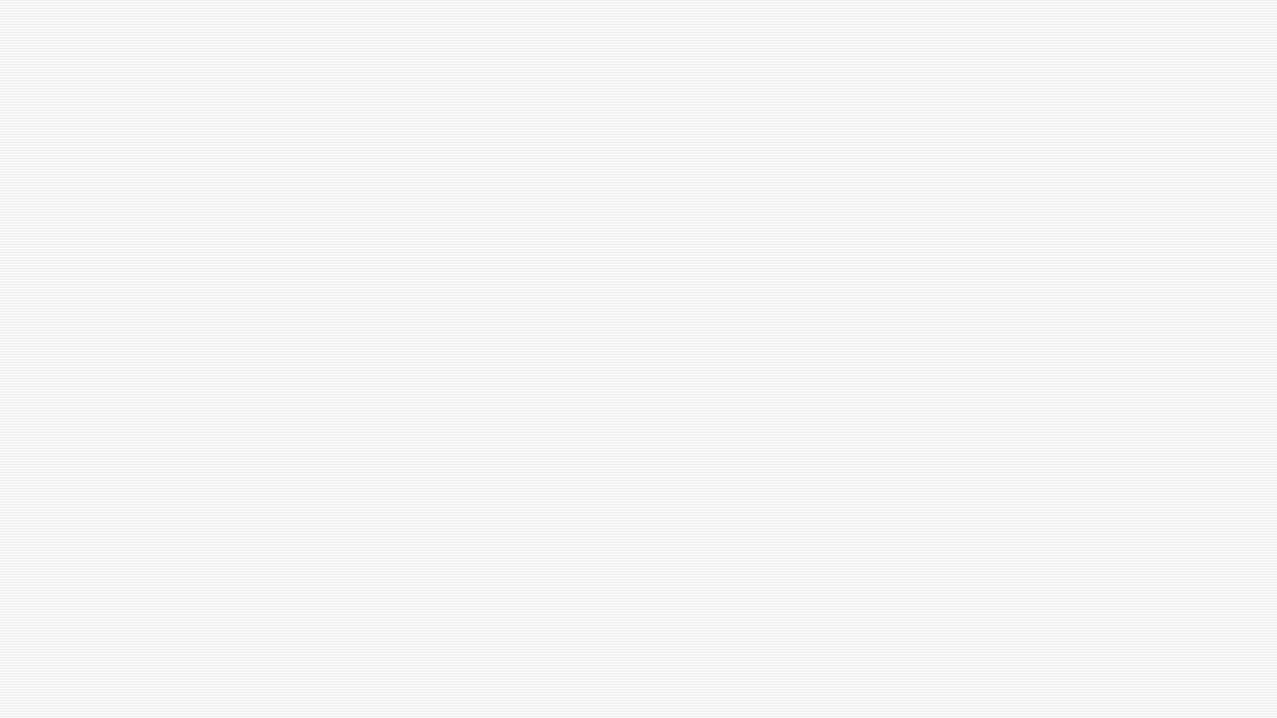 Barbara Kolb: (b. 1939)
Like Tower, Barbara Kolb is known as a promoter of new music
Her own works focus on experimentation with texture and visual imagery
Among other things, Kolb has experimented with electroacoustic techniques, sometimes blending computer-generated music with live orchestral sounds
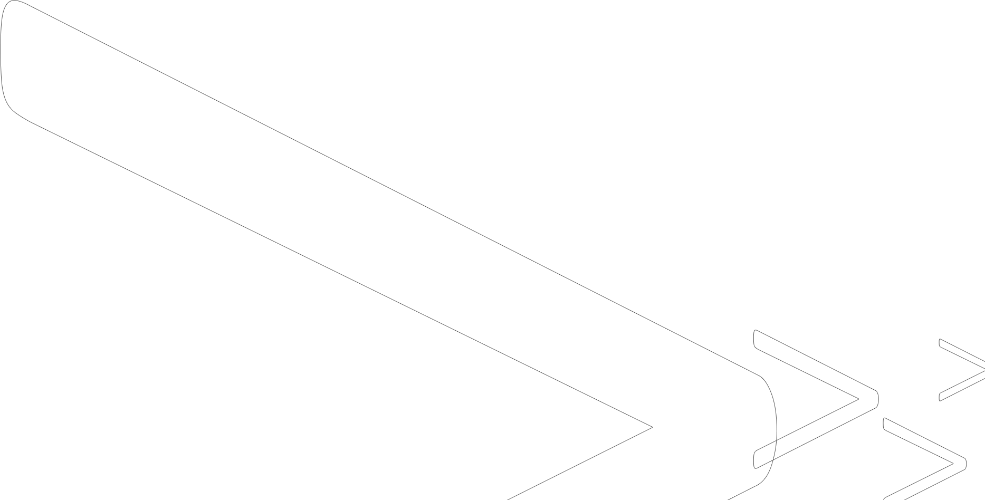 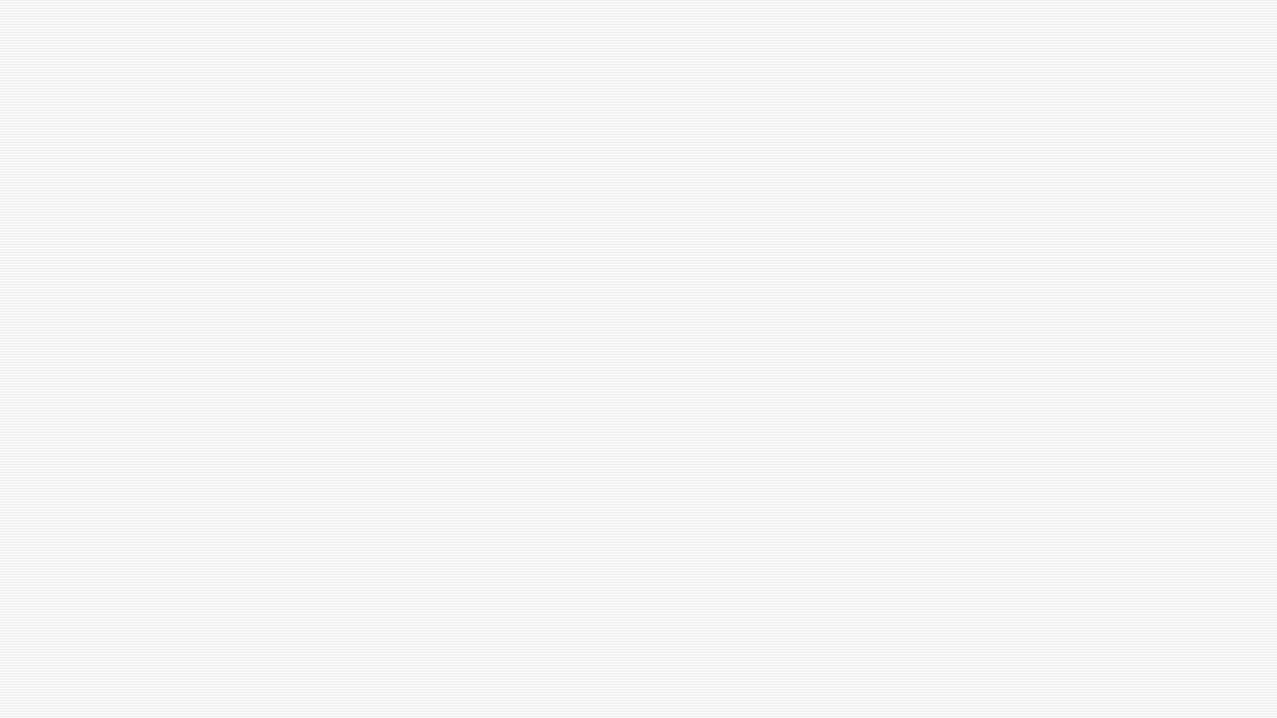 Israeli-American composer Shulamit Ran’s dual citizenship is reflected in the variety of genres and styles that she creates
Ran notes that she writes with her performers in mind
Virtuosic technique is a hallmark of her work
Contemporary Sounds of Virtuosity:Shulamit Ran (b. 1947)
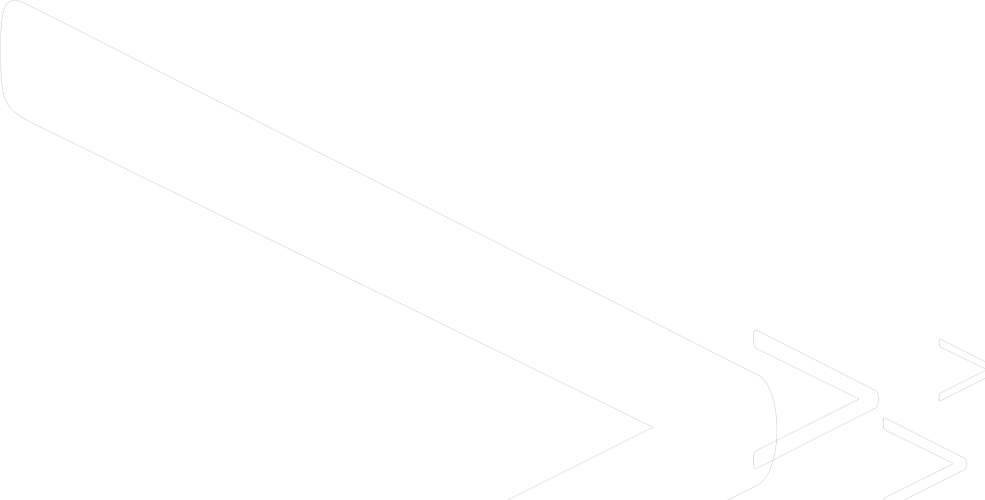 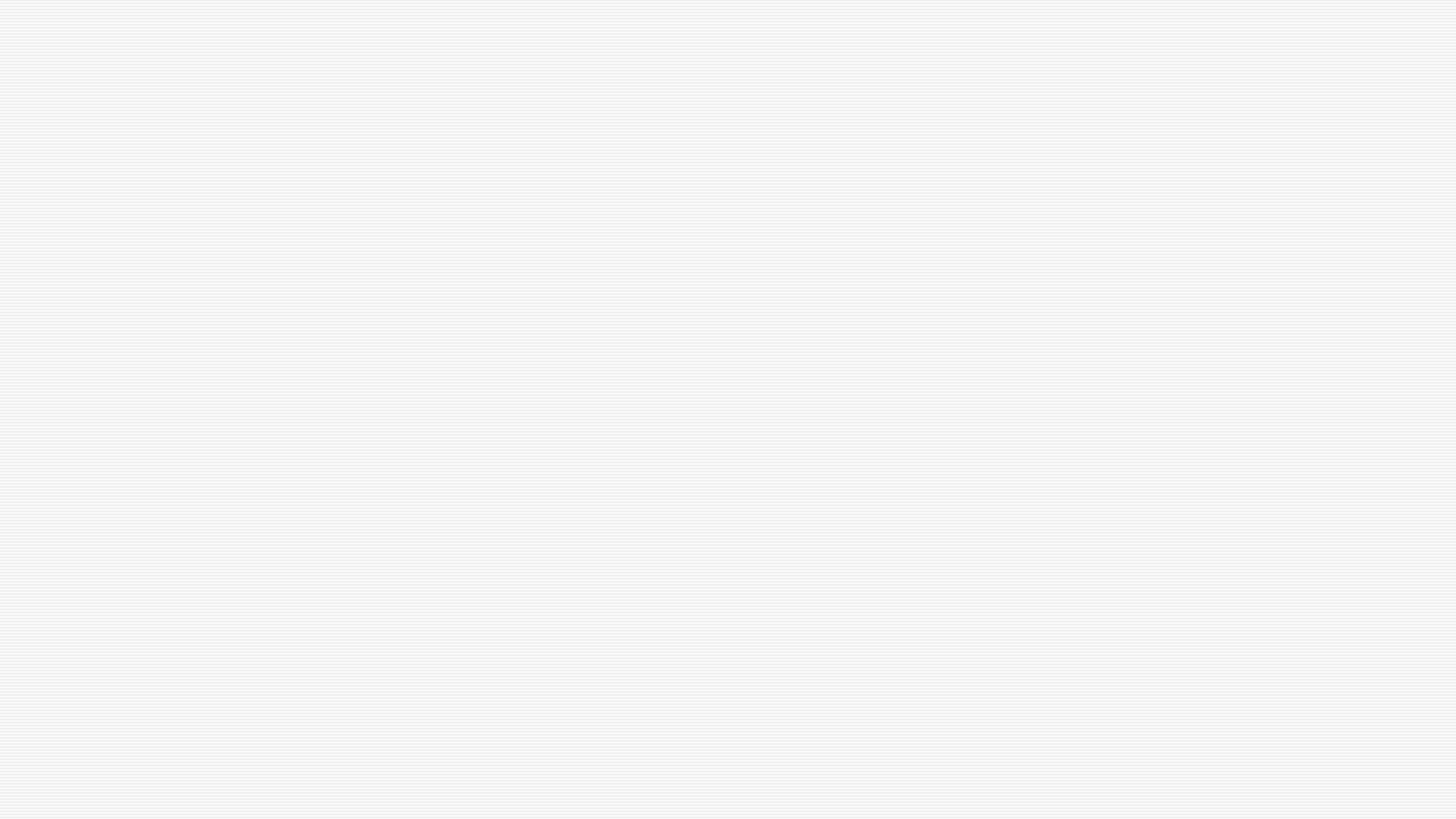 Experimenting with the Voice:Meredith Monk (b. 1942)
Monk’s experimentation centers on the human voice
She often avoids text, believing that language gets in the way of music’s capacity to “touch the heart”
Along with her hallmark vocal experimentation, Monk is known for addressing topics ranging from community-based living to nuclear destruction
Re-Addressing the Audience: A Return to Tonality
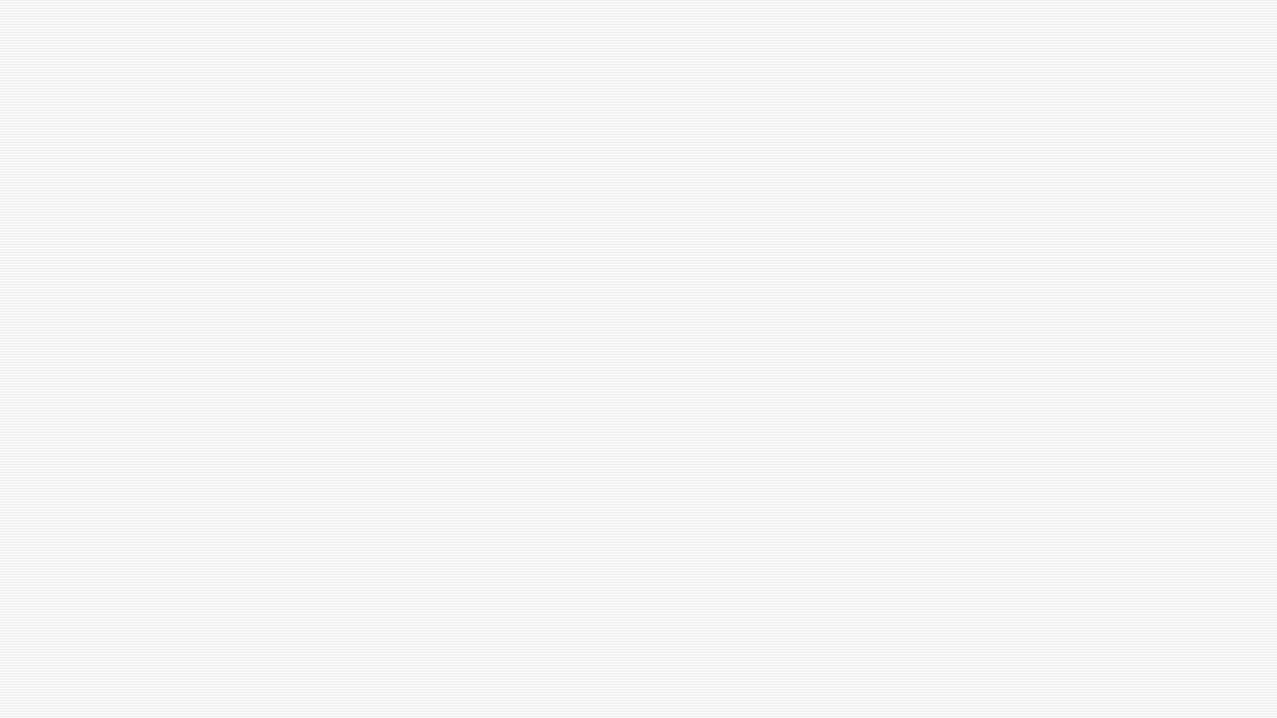 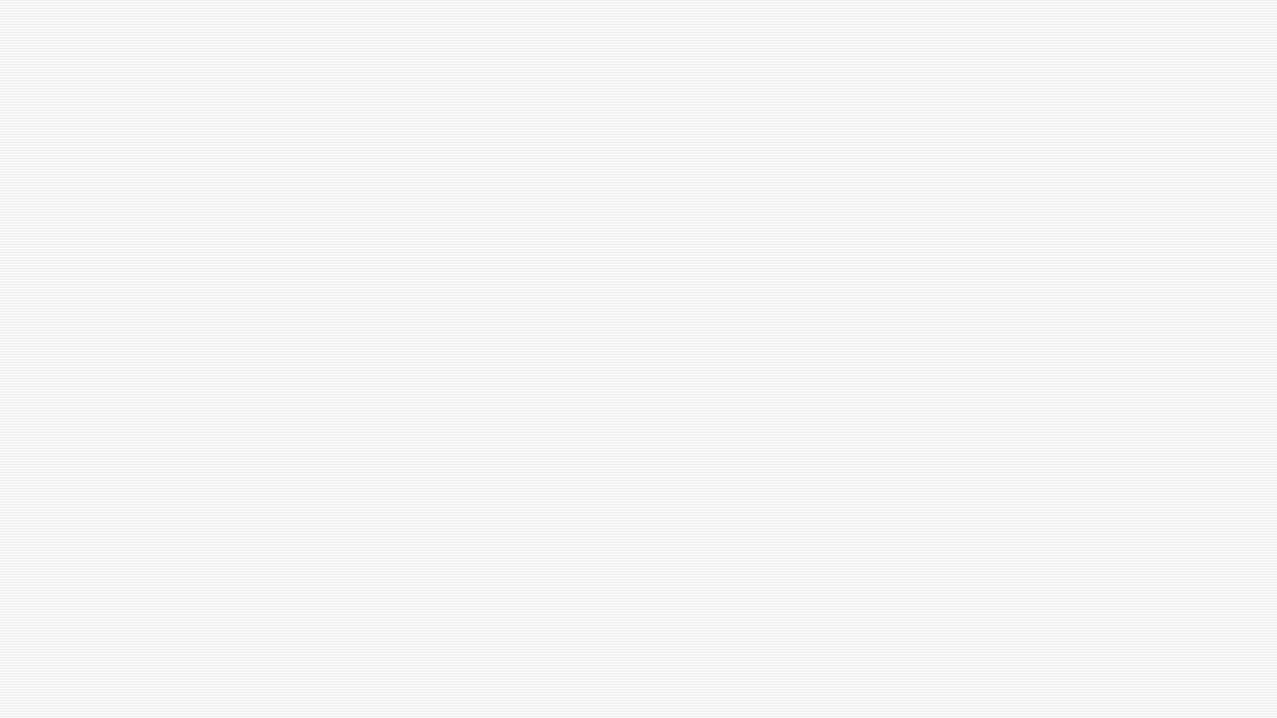 Jennifer Higdon  (b. 1962)Jennifer Higdon has won numerous awards for her compositions, many of which were composed on commission.
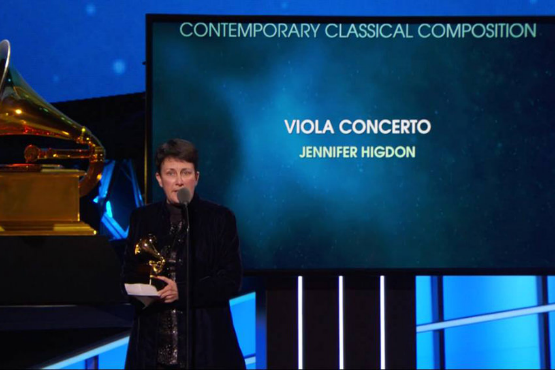 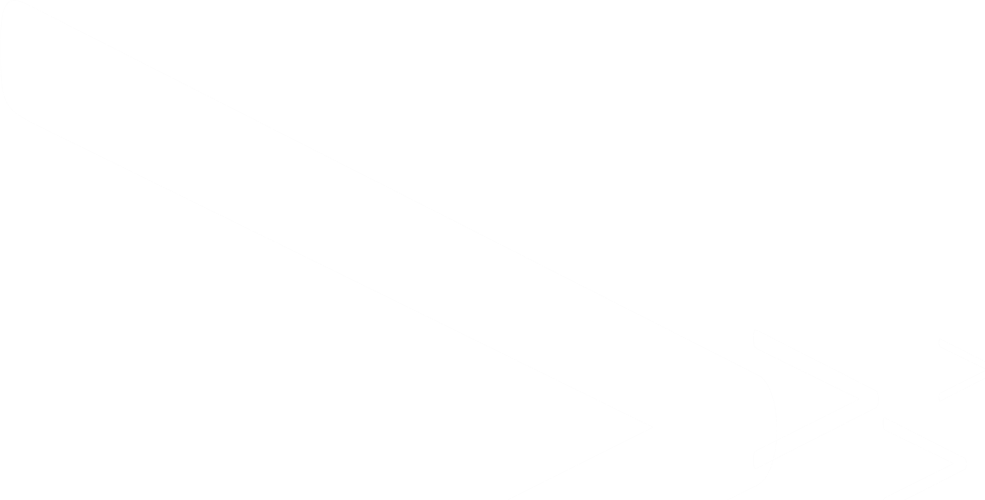 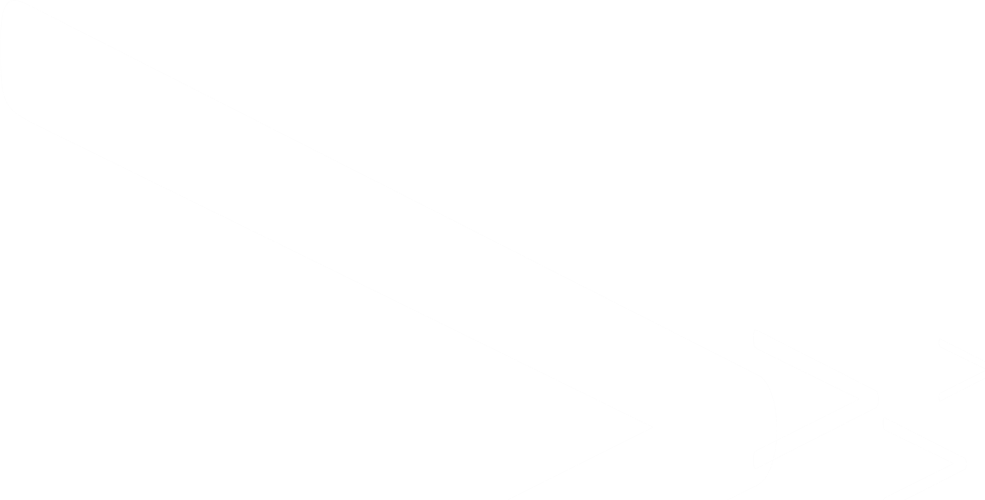 z
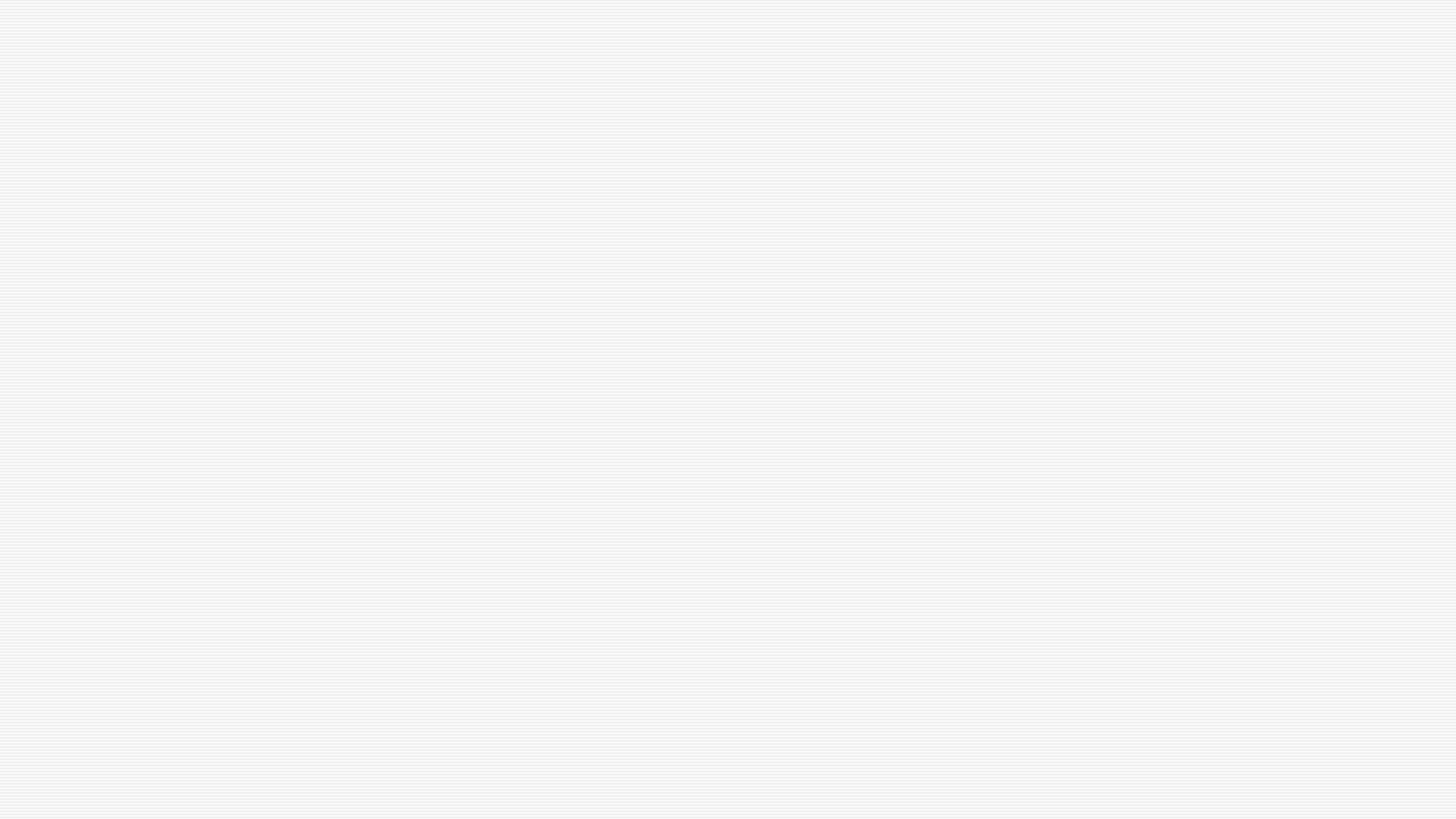 Blending Old and New
Higdon has used everything from knitting needles to drinking glass rims and mallet percussion to create ethereal timbres
She also features virtuosic technic and beautiful, lyrical melodies that captivate her audiences
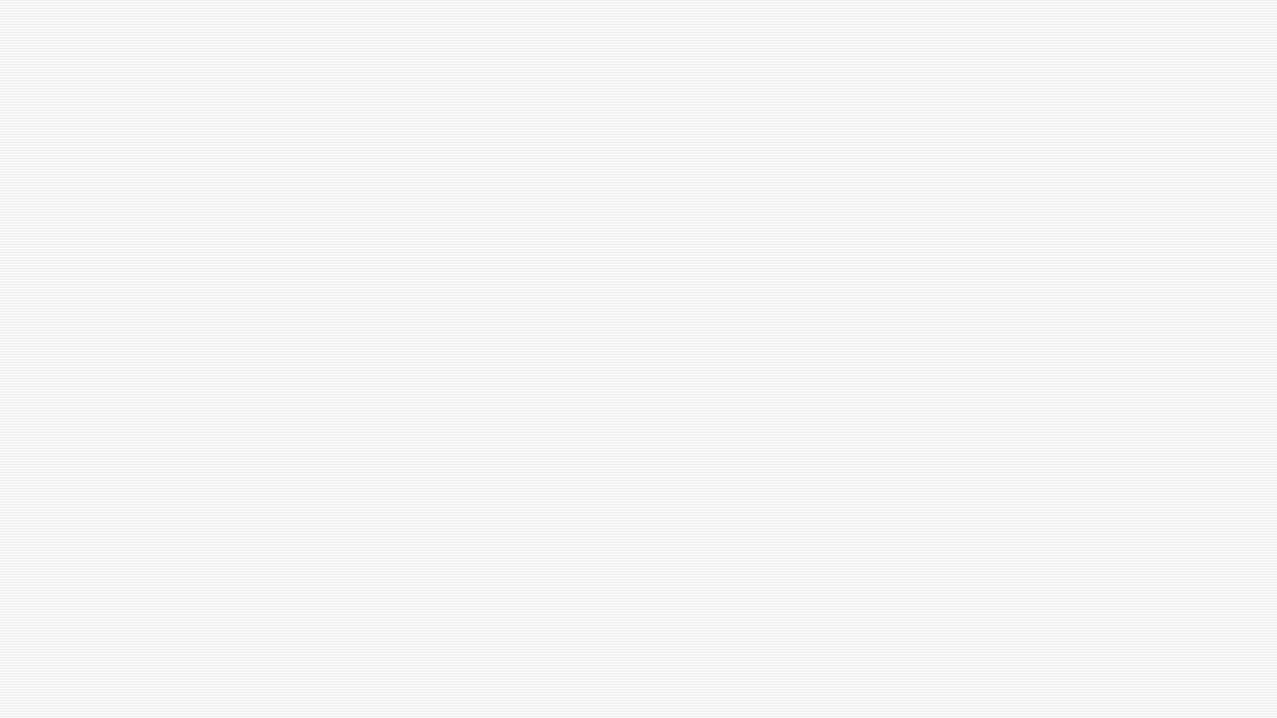 Summary